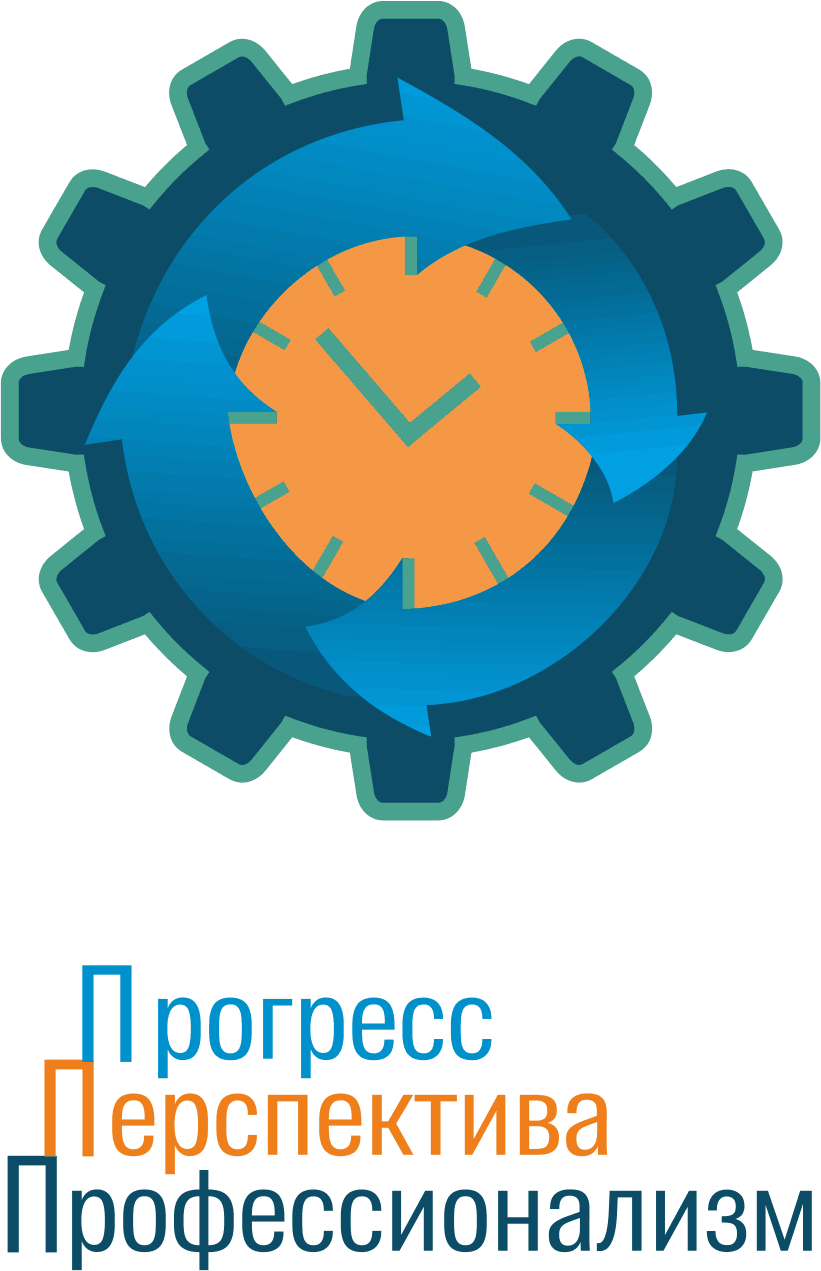 Итоги конкурса методической продукции
агробизнес-образования
Л.В. Балахчи
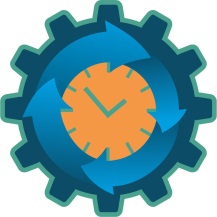 Нормативно-правовое обеспечение Конкурса
методической продукции
1. Распоряжение Министерства образования Иркутской области «О проведении областного конкурса методической продукции по агробизнес-образованию» от 16.02.2015,  №.1020 – мр.

  2. Распоряжение Министерства образования Иркутской области «Об утверждении состава организационного               комитета      областного конкурса по  агробизнес-образованию»
 от 22.12.2015 № 1038-мр	
  3. Распоряжение Министерства образования Иркутской области «Об утверждении состава жюри»  от 26.01 2016г.,   № 10-38
   4. Положение об областном конкурсе методической продукции 
по агробизнес-образованию
Л.В. Балахчи
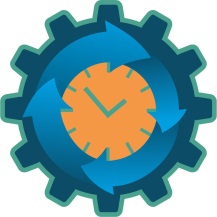 Цель проведения Конкурса методической продукции.
Выявление и поощрение наиболее талантливых авторов методической продукции по агробизнес-образованию; повышение качества разрабатываемой методической продукции; распространение новой  методической продукции
Л.В. Балахчи
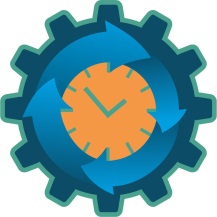 Ожидаемые результаты конкурса методической продукции.
1 Активизация творческой активности педагогов на создание методической продукции по агробизнес-образованию.

 2. Повышение качества разрабатываемой методической продукции (через выявление  затруднений педагогов  и планирования на этой основе тематики проведения консультаций, семинаров и т.д.)

  3. Наличие методической продукции, соответствующей требованиям,  с последующим размещение м информации о ней в электронном банке данных .
  4. Обобщение и распространение опыта: выпуск сборника с авторскими разработками по агробизнес- образованию
Л.В. Балахчи
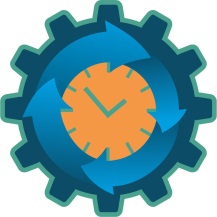 Итоги Конкурса методической продукции по агробизнес-образованию
1
Л.В. Балахчи
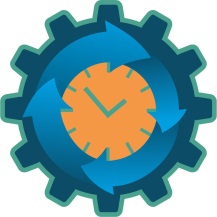 Итоги Конкурса методической продукции
 по агробизнес-образованию 

.
Количество участников по номинациям:

	1. Методическое пособие — 1.

 	2. Учебное пособие - 3.

	3. Методические рекомендации -10.

	4. Методическая разработка урока — 13.

	5. Внеурочное мероприятие - 12.

	6. Программное обеспечение образовательного процесса -14.
Л.В. Балахчи
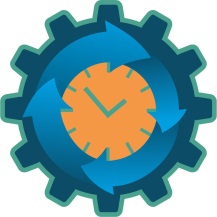 Дипломанты конкурса
.
Номинация 1.  Методическое пособие.
Номинация 2 . Учебное пособие
Л.В. Балахчи
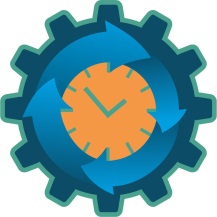 Дипломанты конкурса
.
Номинация 3.  Методические рекомендации.
Л.В. Балахчи
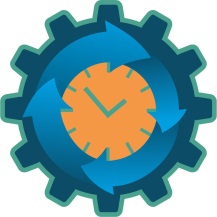 Дипломанты конкурса
.
Номинация 3.  Методические рекомендации.
Л.В. Балахчи
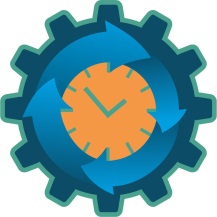 Дипломанты конкурса
.
Номинация 4. Методическая разработка урока
Л.В. Балахчи
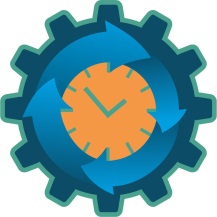 Дипломанты конкурса
.
Номинация 5. Внеурочное  мероприятие
Л.В. Балахчи
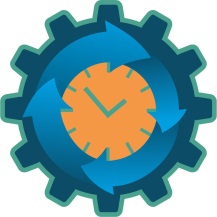 Дипломанты конкурса
.
Номинация 6. Программное обеспечение образовательного процесса
Л.В. Балахчи
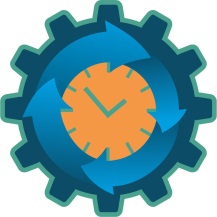 Дипломанты конкурса
.
Номинация 6. Программное обеспечение образовательного процесса
Л.В. Балахчи
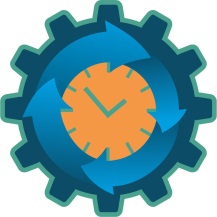 Анализ качества разработок. Типичные затруднения
Целеполагание. 
Цель ставится отвлеченно от содержания работы, как правило, не соотносятся цель — задачи — ожидаемые результаты. Из 55  участников конкурса методической продукции высший балл («4») по этому критерию получили только 7 педагогов (13,2%); 3 балла – 20,7%.

  2. Несоответствие содержания заявленному типу  методической продукции (несоответствие выявлено в 24 работах- 45,2%)
	
  3. Нечеткость в определении цели и задач часто приводит к композиционному нарушению изложения содержания (логичность и структурированность) и ограничению в воспроизведимости. (в 11 работах - 20%.)
  4. Только 20% методических разработок интегрируют бизнес в агротехнологическую составляющую.
Л.В. Балахчи
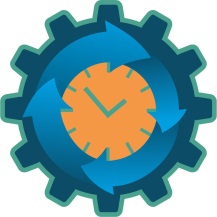 Прогнозируемые результаты - итог
Л.В. Балахчи
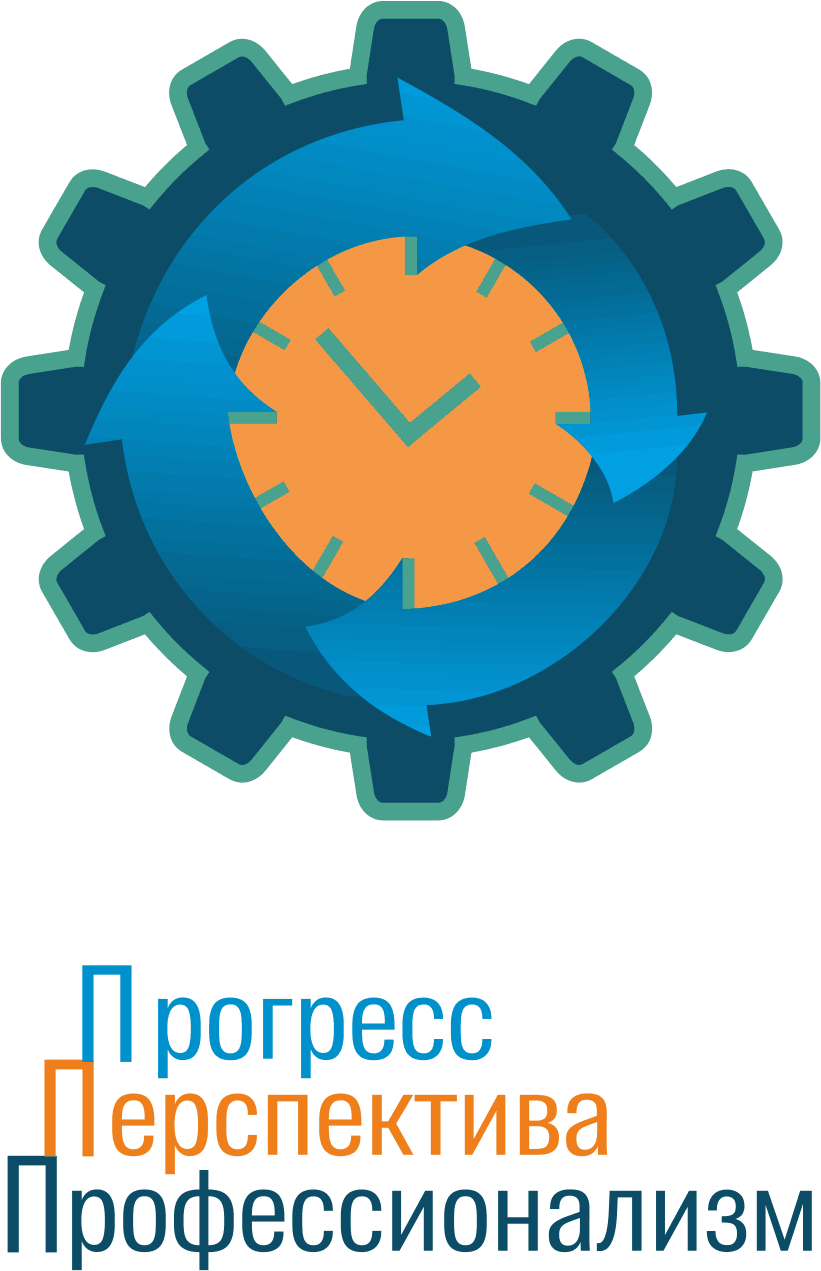 СПАСИБО ЗА РАБОТУ!


Ваши вопросы.
Л.В., старший методист